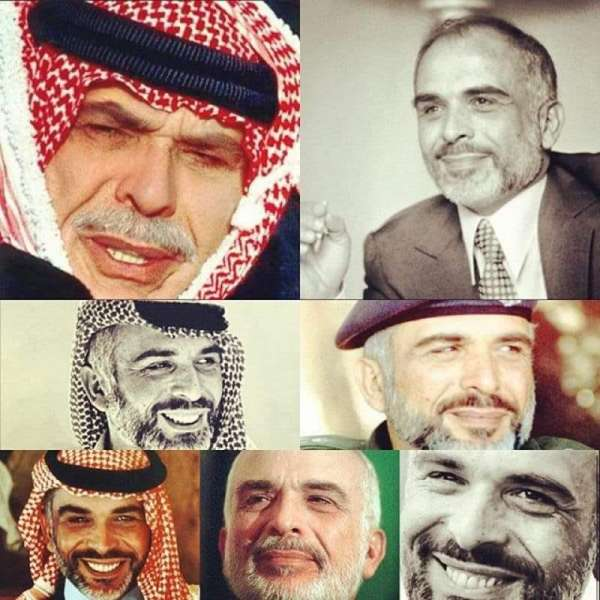 الملك الحسين بن طلالالملك المؤسس
ولد في 14 نوفمبر 1935 
و توفي في 7 فبراير 1999
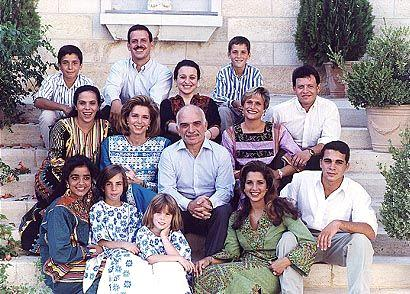 حياة الملك الحسين
وُلد الملك الحسين في العاصمة الأردنية عمَّان
بدأ دراسته في عمّان في الكلية العلمية الإسلامية، و أكمل تعليمه في بريطانيا.
سُمِّي الحسين وليا لعهد في عام1951 
اعتلى الملك حسين العرش وهو يبلغ من العمر سبعة عشر عاماً فقط، وذلك في الثاني من أيار عام 1953 م. 
تزوج الحسين بن طلال أربع مرات، وقد أنجب أحد عشر ابنا وابنة
تعرض الملك الحسين لمحاولات اغتيال عديدة و لكنها فشلت
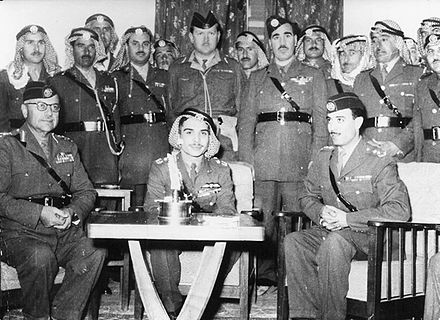 أهم إنجازات الملك الحسين بن طلال
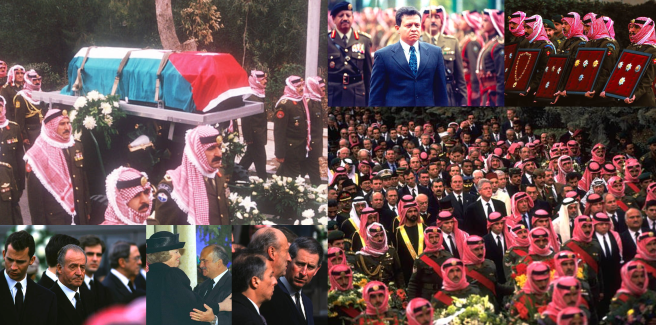 وفاة الحسين بن طلال
أُعلِنَ عن إصابة الملك حسين بسرطان اللمفاوية في مايو كلينك في يوليو 1998
تُوفي الملك الحسين بن طلال في السابع من فبراير عام 1999
 عزل الحسين شقيقه الأمير الحسن بن طلال من ولاية العهد، وعيّن ابنه الأكبر عبد الله الثاني بمنصب ولي العهد. 
وأُقيمت الجنازة في عمان في 8 فبراير 1999، كانت الجنازة واحدة من أكبر تجمعات ملوك وقادة العالم، حيث كانت أكبر تجمع لحكام العالم منذ عام 1995.